Insert Title (no smaller than 72 points, preferably in a sans serif font)John Brown1, Jane Smith2, other authors are listed here, no smaller than 36 point, bold  1Magee-Womens Research Institute, include city and country 2University of Pittsburgh
Abstract
Methods
Background
The title should be 66 font, bold text, but the text here should be at least 24 font. Bold is not recommended. Preferably in a serif font such as Times New Roman or Garamond.  Double spaced.
The title should be 66 font, bold text, but the text here should be at least 24 font. Bold is not recommended. Preferably in a serif font such as Times New Roman or Garamond.  Double spaced.
The title should be 66 font, bold text, but the text here should be at least 24 font. Bold is not recommended. 
If possible, limit length to 200-250 words and augment text with figures as appropriate. These should be high resolution.
Results
Conclusions
The title should be 66 font, bold text, but the text here should be at least 24 font. Bold is not recommended.
If possible, limit length to 200-250 words. 
The graphics are essential for an effective poster. Include captions below each graphic. Captions for graphics should be no smaller than 14 points and preferably in a serif font. Graphics should be understandable without recourse to a detailed text caption. Keep tables and graphs simple and easy to read.
The title should be 66 font, bold text, but the text here should be at least 24 font. Bold is not recommended.
Summarize the results. Explain how they did or did not support your hypotheses. Explain why the results are relevant in a broader context. 
Bullets can make it easier for the reader to grasp what is important.
Word length should not exceed 250 words.
Example photo with caption and credit (upper right of photo). No photos of participant faces should be used unless distinguishing features are blocked out.
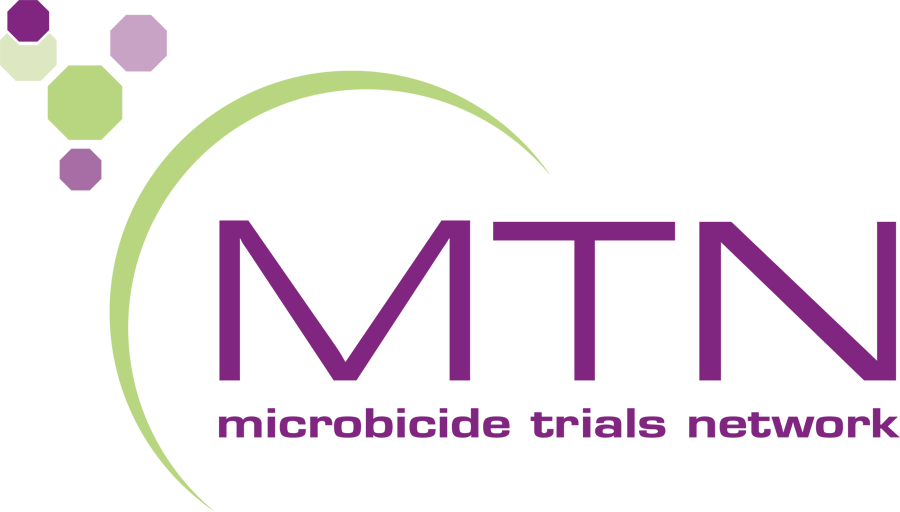 Put your acknowledgments here. Font size can be 24-36. Bold  face is not recommended.  Add site institution and partner logos.
The Microbicide Trials Network is funded by the National Institute of Allergy and Infectious Diseases (UM1AI068633, UM1AI068615, UM1AI106707), with co-funding from the Eunice Kennedy Shriver  National Institute of Child Health and Human Development and the National Institute of Mental Health, all components of the U.S. National Institutes of Health.
LOGO HERE
LOGO HERE
www.mtnstopshiv.org